Case Discussion
Associate Professor of Chest Diseases
Dr.Samah Shehata
Case I
A 63-year-old man presented with a 2-month history of increasing breathlessness and could only walk at a slow pace on the level.
On examination he showed:
Reduced chest movement on the Left
 Reduced tactile vocal fremitus
Stony dullness to percussion
Reduced breath sounds
Apex beat in anterior axillary line
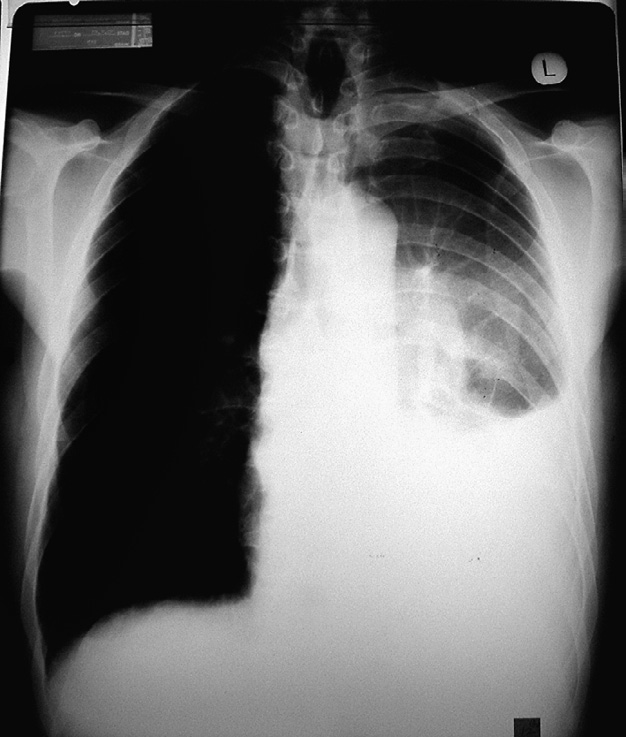 Chest X-ray
showing a left pleural effusion and a hilar mass.
What will you do next?
A diagnostic aspiration was performed after procedure was explained to the patient and consent obtained.

The pleural fluid was sent to the laboratory for:
 Protein/LDH
 Cell count
 Culture including TB
 Cytology for malignant cells.
What are the criteria of pleural analysis suggestive of…….???MalignancyTuberculosis
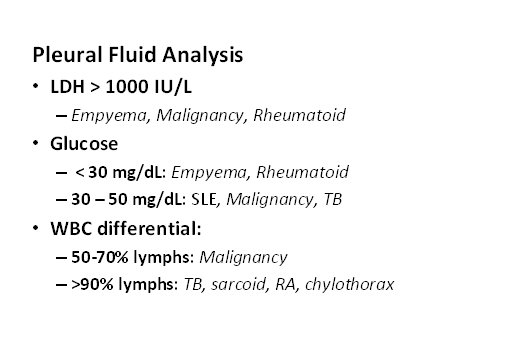 If the diagnosis had not been obtained on the aspirate, what is Next???
Chest CT with contrast.

Biopsy:
Pleural                 CT-guided,Thoracoscopy
Endobronchial lesion              Bronchoscopy
Case II
A 73-year-old man was brought to ER by his wife.He had had winter bronchitis for the last 5 years and was a current smoker of 20 cigarettes/day.
 
One week ago he had the ‘flu’ and this morning became increasingly breathless, sweaty, pale and confused. He had had a diagnosis of angina made 2 years ago.

RR > 30/min, BP 110/40
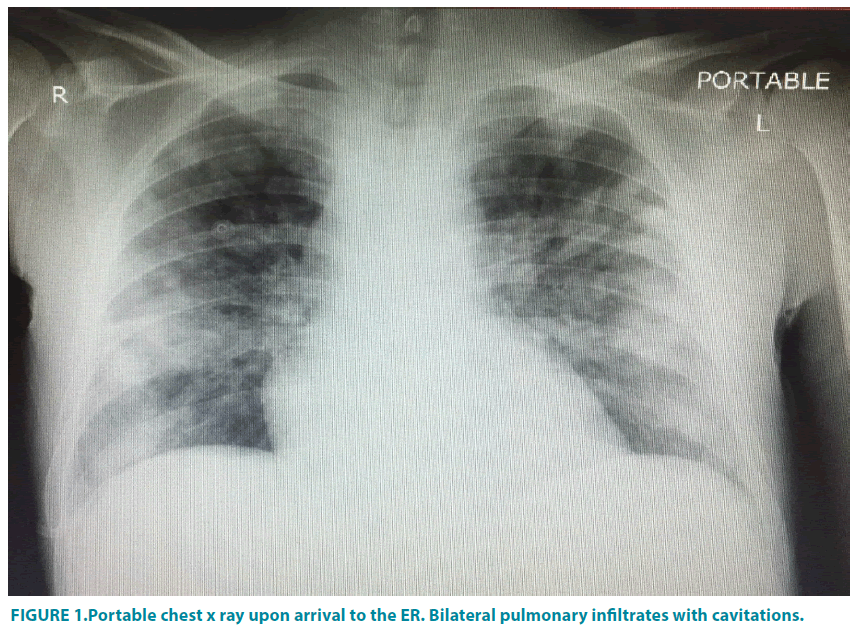 How to assess the severity of pneumonia??
Where to treat the patient??
What is the next investigation??
Urea 9 mmol/L
WBC 28 000 with neutrophilia
ABG (on room air)
pH       7.51
PCO2  29.3 mmHg
PO2    67.0 mmHg
Bicarb 25.0 mmol/L
SO2 91.7%
 Sputum culture
What is the treatment??
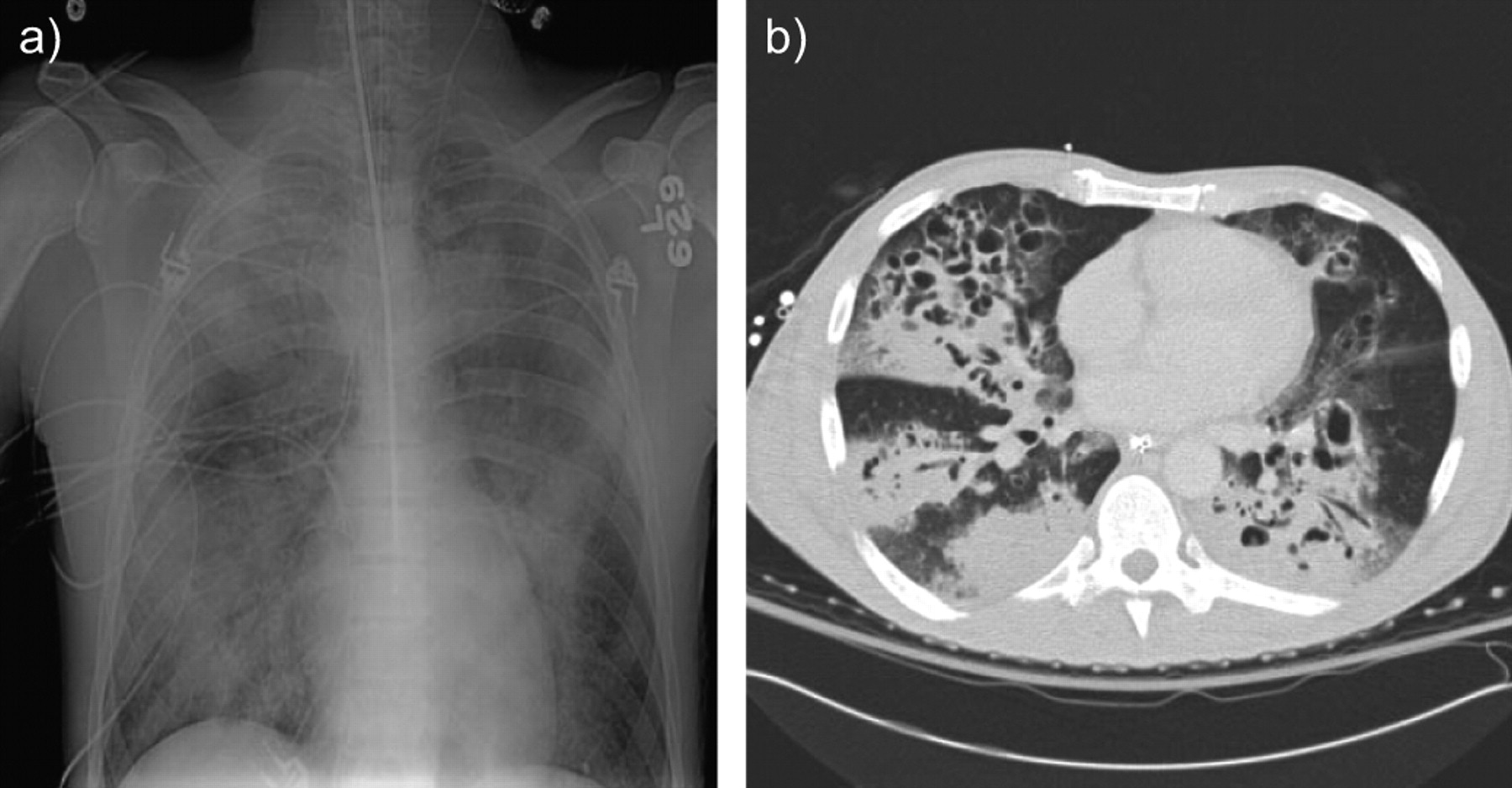 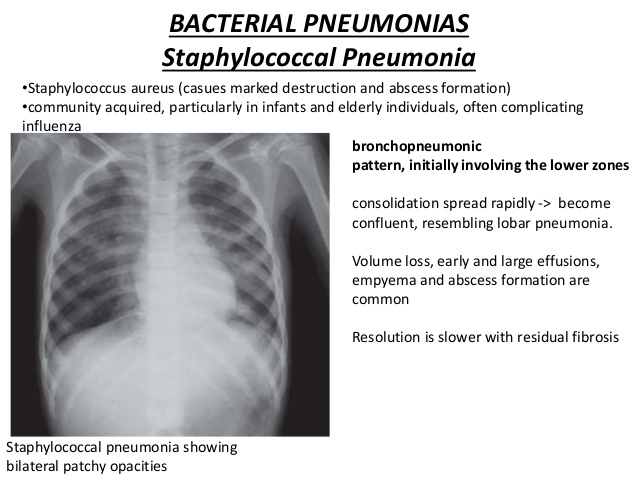 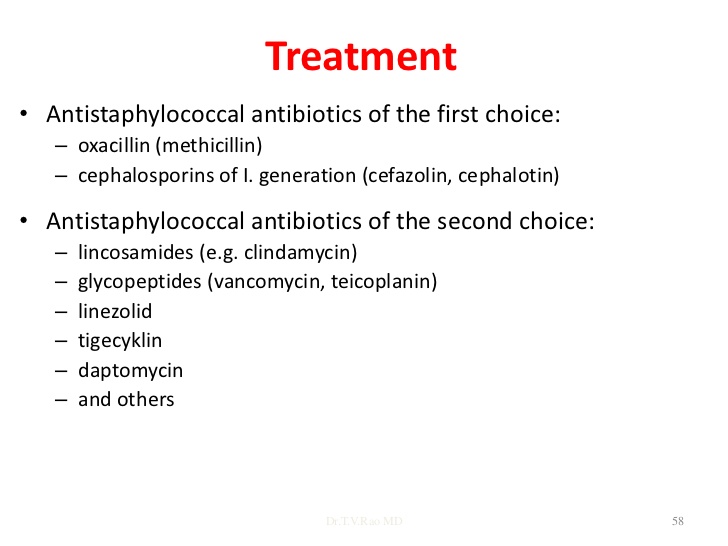 6 hours after ICU admission,
Arterial blood gas On 10 L O2
pH       7.21
PCO2   46 mmHg
PO2     66 mmHg
Bicarb  17.2 mmol/L
SO2      90.3%
Lactate  4.9 mmol/L  (0.4–1.5)
What is your decision according to previous ABG?
Case III
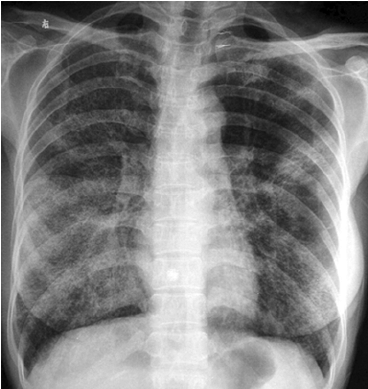 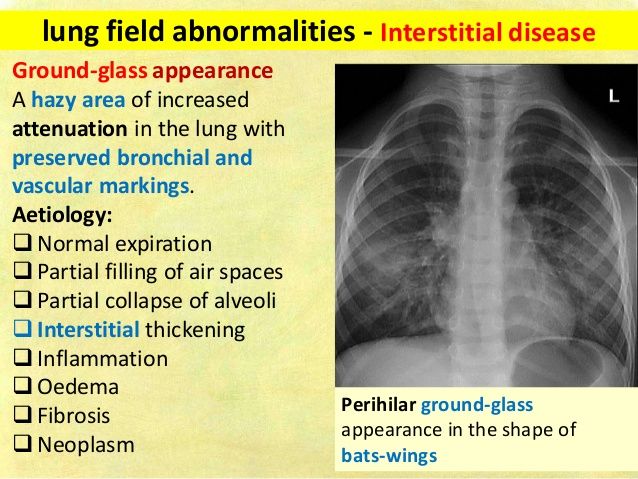 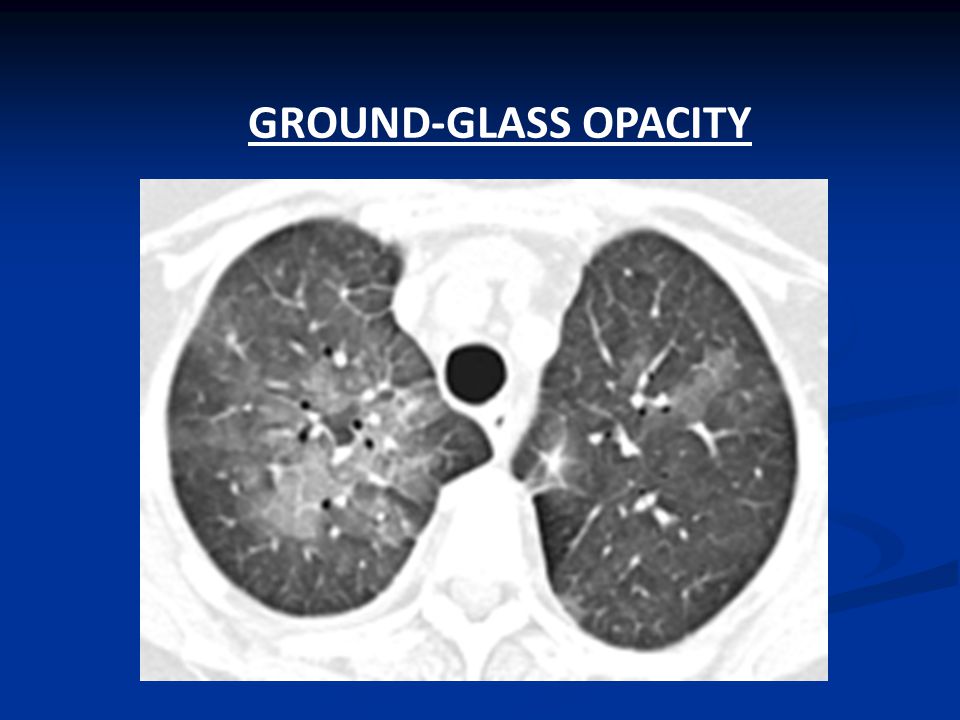 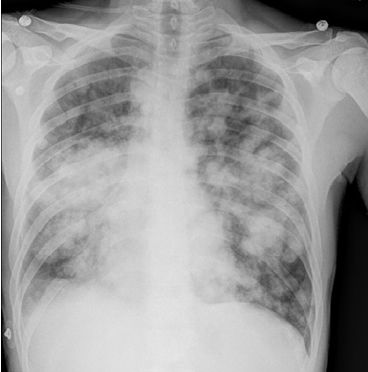 Bilateral airspaces opacities
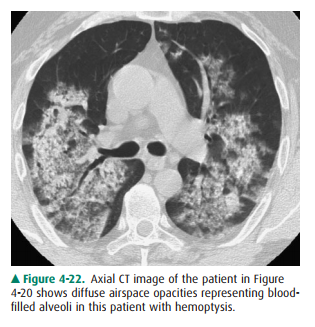 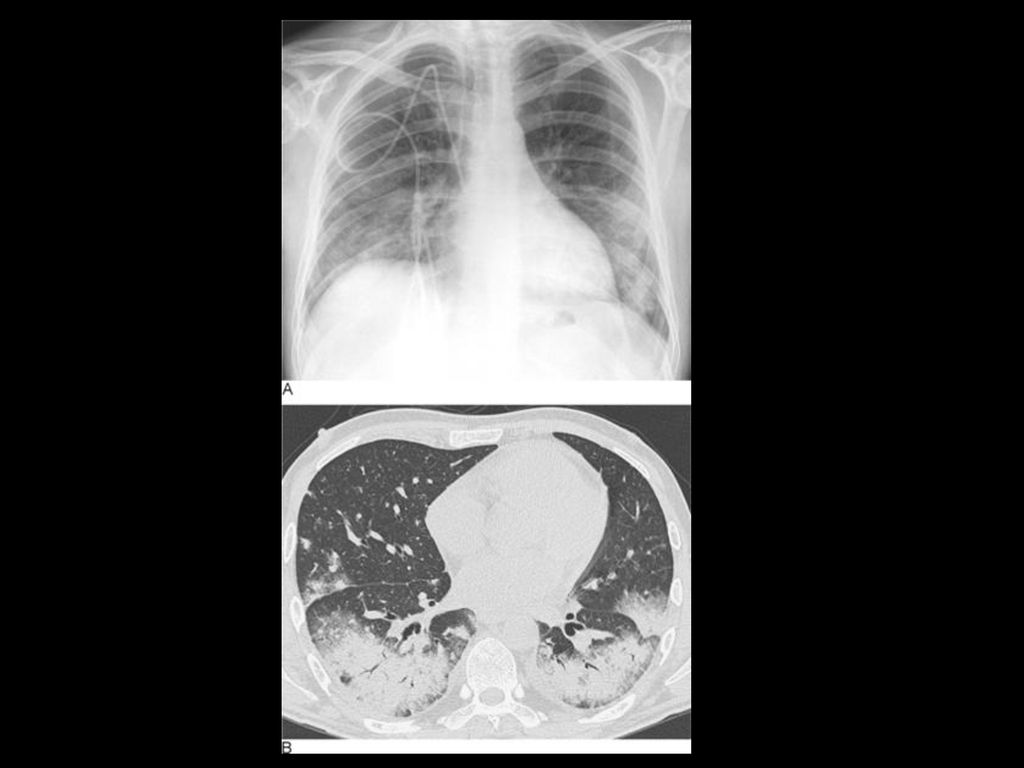 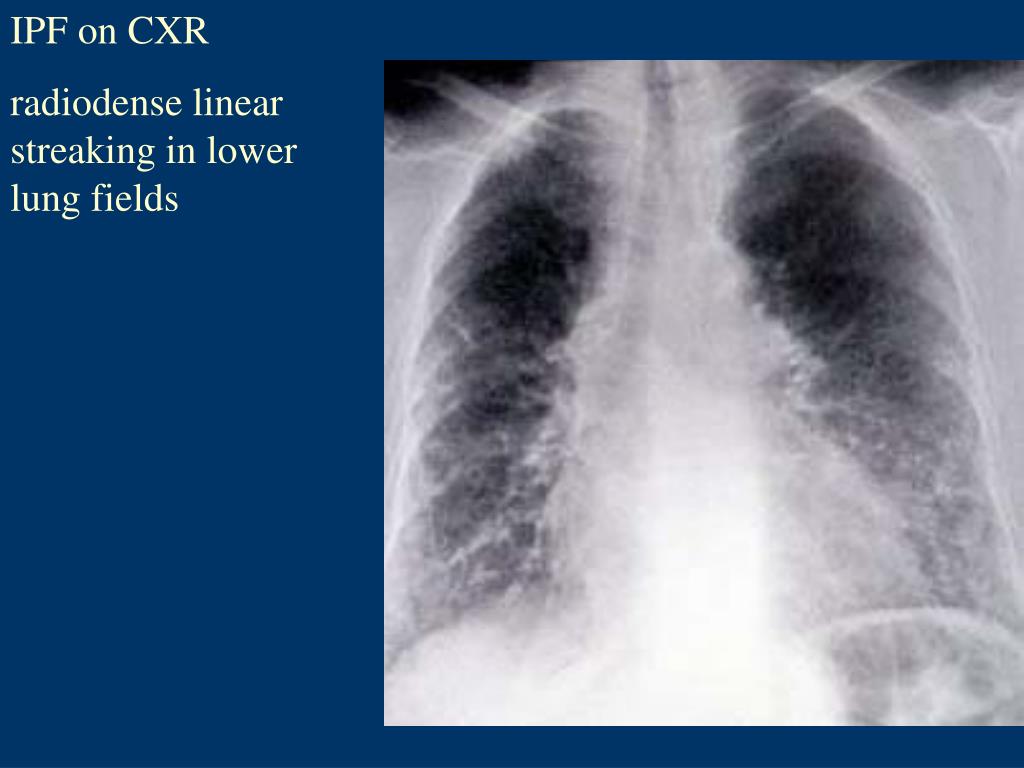 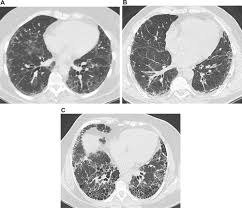 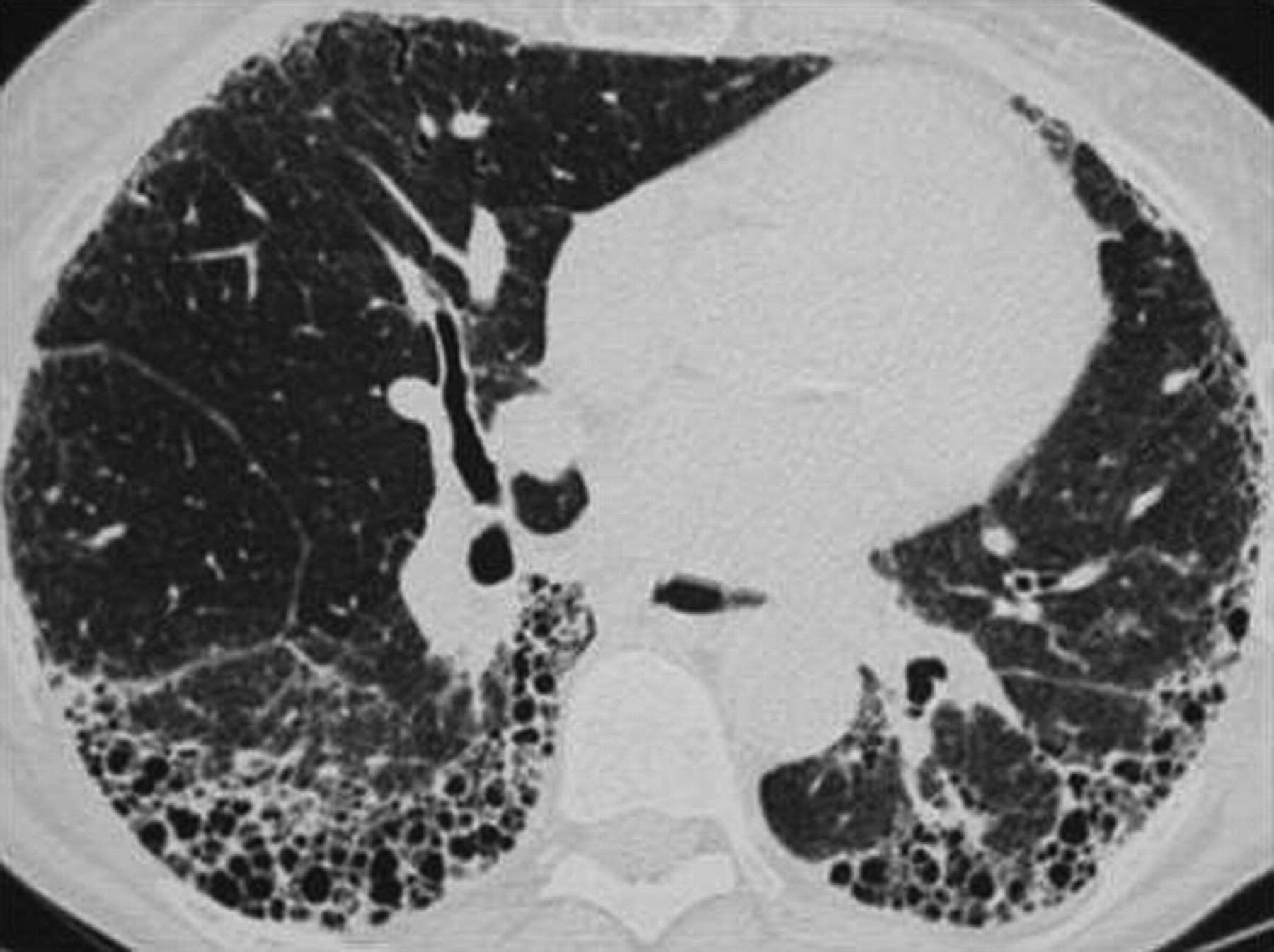 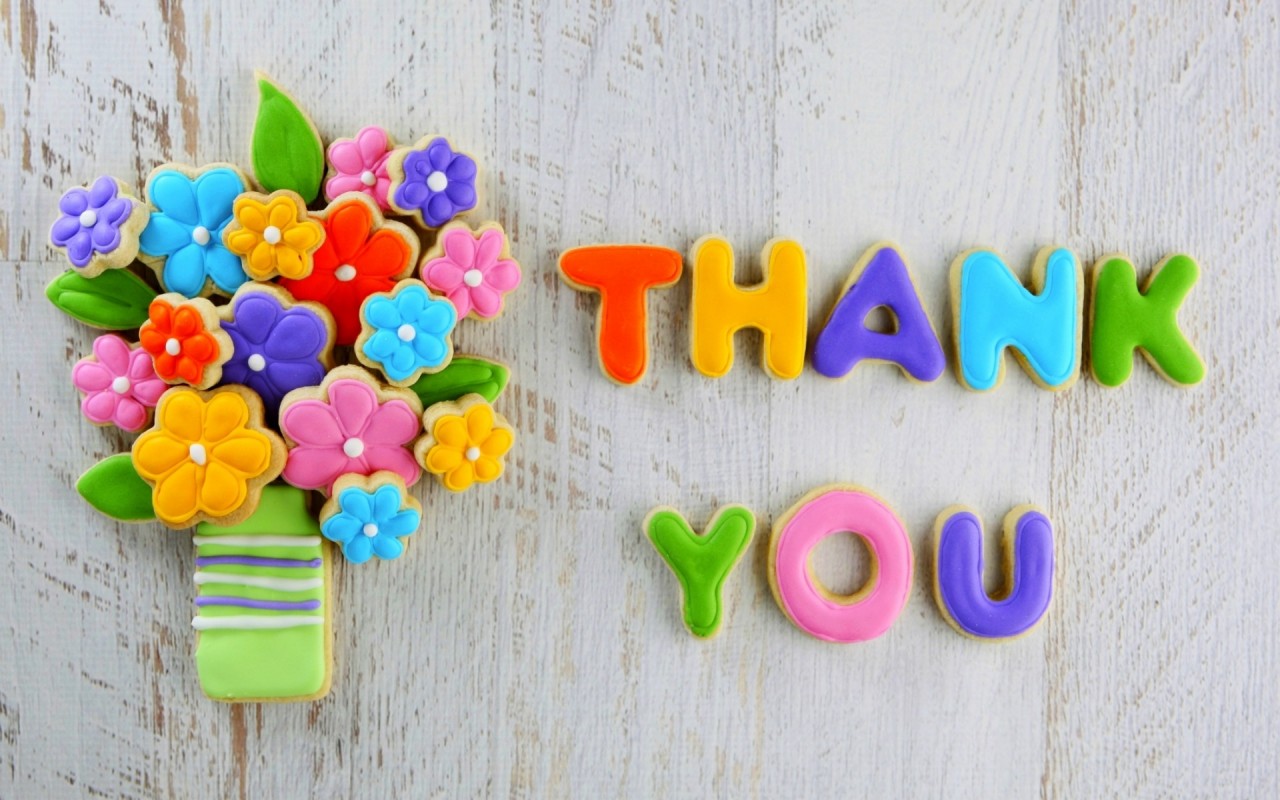